Summative assessment and the pre-sessional
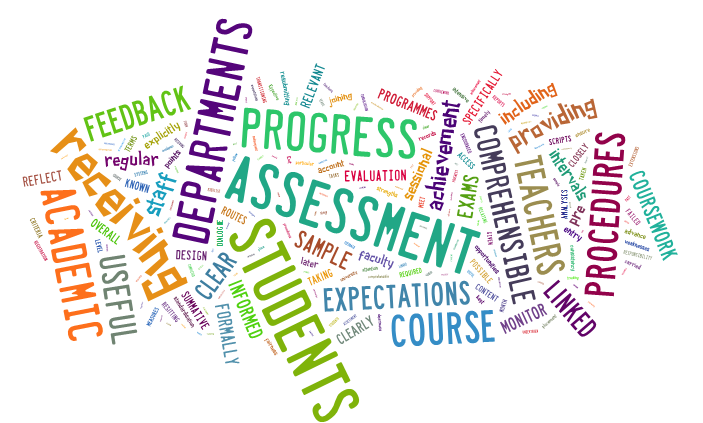 EAP Conference : Assessment in EAP – what’s the score?, 
University of St. Andrews, 28 February, 2015
Workshop facilitated by Carole.MacDiarmid@Glasgow.ac.uk
We’ll show you ours if…. a show and tell workshop

An opportunity to

share assessment practices 
discuss common issues 
review the newly updated BALEAP Accreditation Scheme assessment criteria
Pre-sessionals

Prepare  students  for academic study


Pre-sessional assessment

Assess if students are ready for academic study
Are our Pre-sessional assessment tasks…

*Representative of future study?
*Context appropriate?
*Cognitively appropriate?
*‘Scored’ appropriately and fairly ?
Clear to stakeholders 
*CRELLA's socio-cognitive framework
http://www.beds.ac.uk/crella/sociocognitive#components
Pre-sessional Assessment


Assessment will clearly reflect the academic expectations of receiving departments and faculty, and will be comprehensible and relevant to students and receiving departments. 

The BALEAP Accreditation Scheme
Part 1: Share information about the following
What & how you asses pre-sessional students
Components of assessment (formative and summative)
Types of assessment tasks
Assessment criteria/scales
Reporting formats  & requirements 
Training/standardisation of staff
What are the main challenges?
E.g. University of Glasgow EFL Unit
Part 2

Comment on your assessment practices in relation to the BALEAP Accreditation Scheme assessment criteria.
Part 3

Report 3 main points
Discussion
Summary of points discussed
Teaching/induction
New teachers- training in assessment (need to make assessment accessible)

Familiarity with subject areas/discourse of different academic disciplines (challenge for teachers- highlight their role as ‘text/discourse specialists, not  the students’ subject specialist )
Summary of points discussed
What we assess
Skills Areas
Needs of Ss e.g. close reading ; engineering, law

Assessment areas .. E.g. of ‘skills’

Speaking- length of presentations ;
individual &/or poster or group;
Build in seminars – challenge of how to assess
Types & length of written tasks- whole  essays? &/or shorter pieces of writing  focussing on rhetorical functions/patterns?  (see e.g Bruce on cognitive genres) 

UG & PG writing- set different tasks/use different sources? 

Writing in different disciplines/departments (e.g. group writing) – and Q of consistency across a PS
Supporting effective study skills…e.g. read and take notes, take in notes.. Give back later to write from- build in to assessment &/or use for monitoring and formative feedback ? 

How much support (e.g. drafts, FB etc.) ? Is this a  reflection of future academic life ? 

Find out more- from departments, students (what was useful/what Ss need to do)
High stakes…

Entry levels… what can we say about exit levels.. language? ability to study? 
Borderline students ..( a written report useful here?) 
Validated programmes and  conformity to academic regulations (e.g. requirements for dealing with fails /appeals)  
PS- value added and/or language work (developing language level a requirement  for many?)
Additional references referred to:
Professor Tony Green gave a Webinar for the IATEFL ESP SIG on Assessing Languages for Specific Purposes and the Common European Framework of Reference for Languages  It was still available end of february, 2015 :
http://iatefl.adobeconnect.com/p1j06dj3cpv/
On Cognitive genres: 
Bruce,I. ( 2009). Results sections in sociology and organic chemistry articles: A genre analysis. English for Specific Purposes, 28 (2), pp. 105–124
     Bruce,I. ( 2008). Cognitive genre structures in Methods sections of research articles: a corpus study. Journal of English for Academic Purposes, 7 (1), pp. 38-54
Screencast overview
http://www.screencast.com/t/BTpkCVFVR